Thank You
Thank You
THANK YOU
Thank You
THANK YOU
Thank You
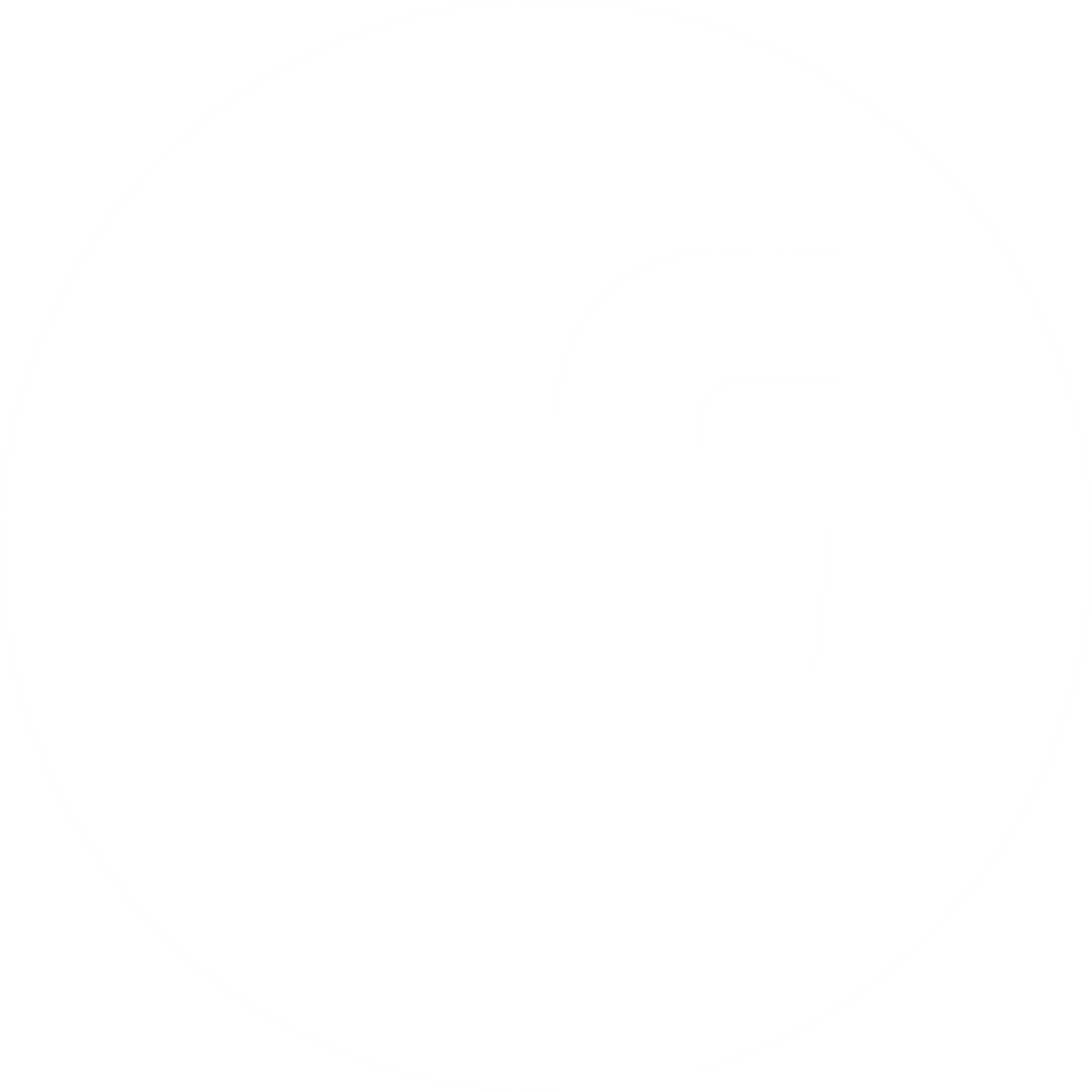 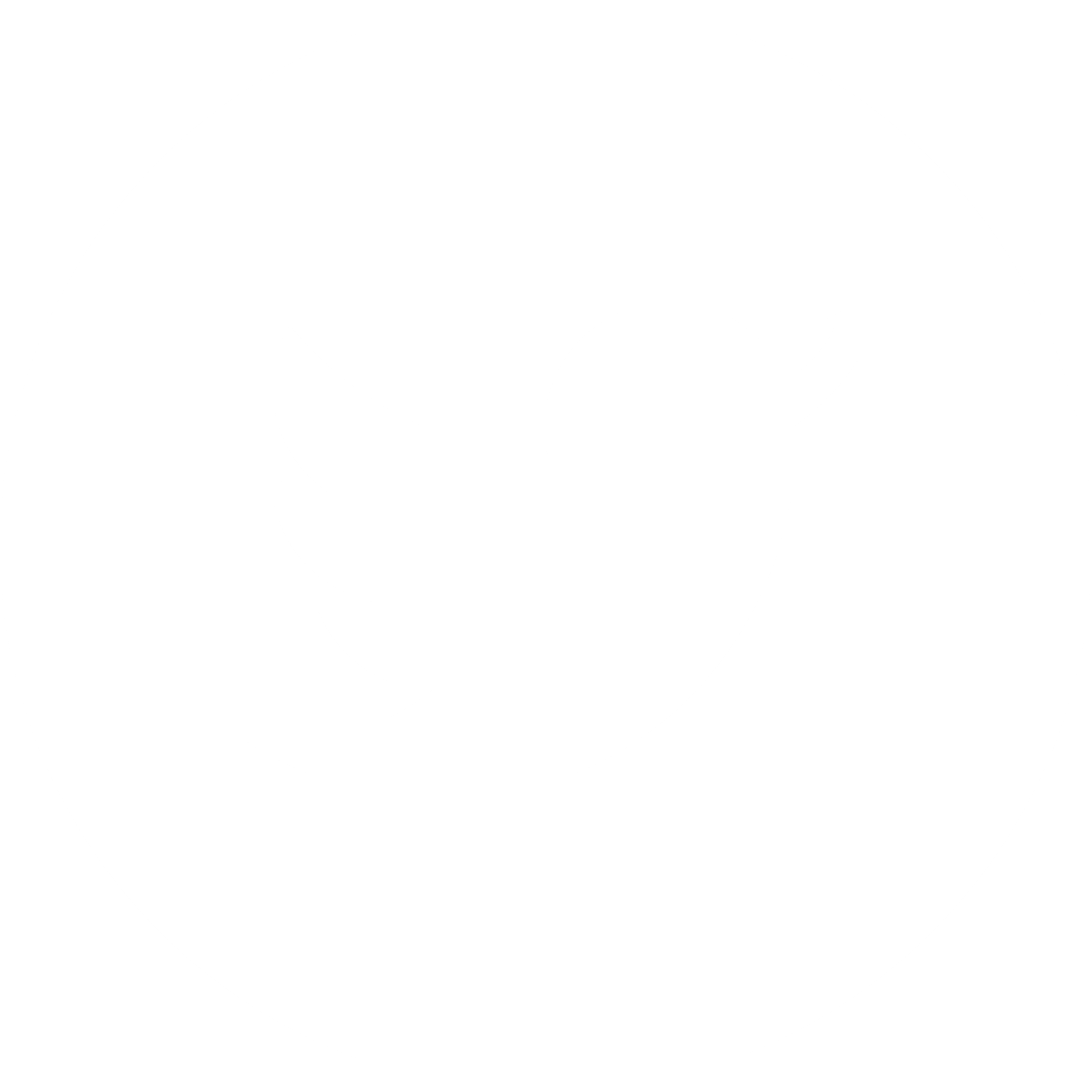 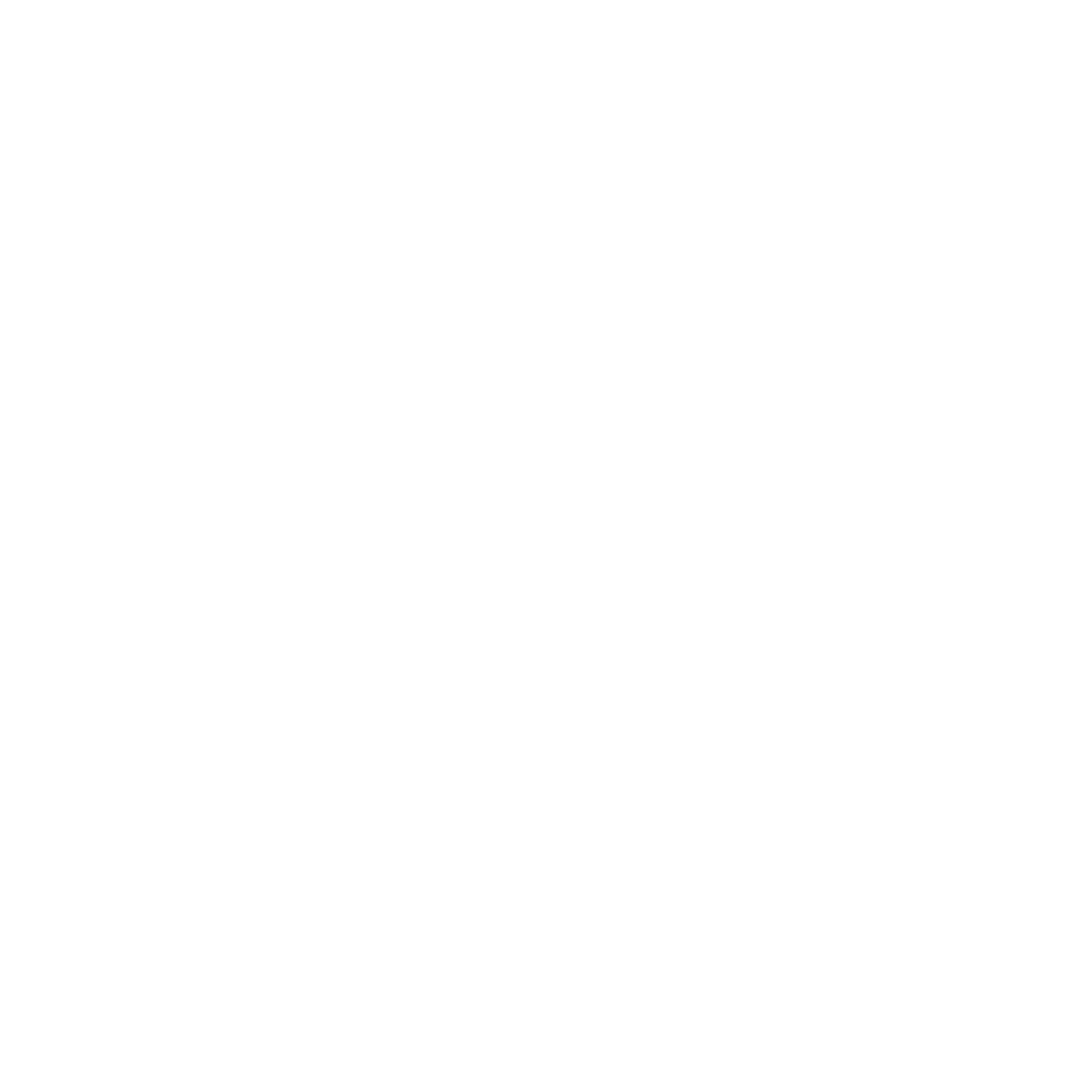 THANK YOU
THANK YOU
THANK YOU
THANK YOU
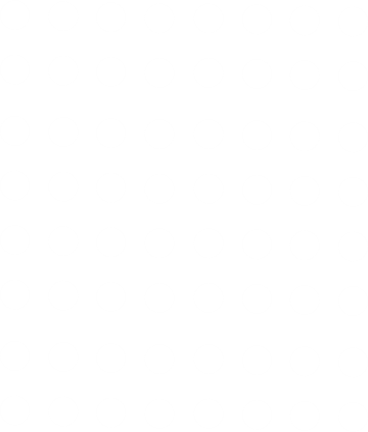 Thank You
THANK YOU
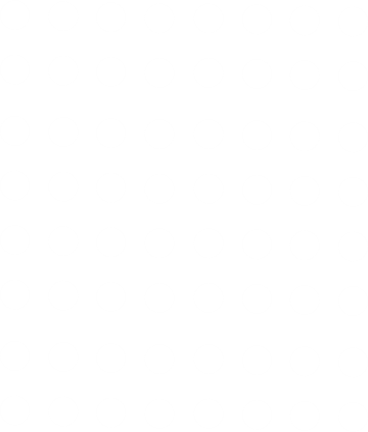 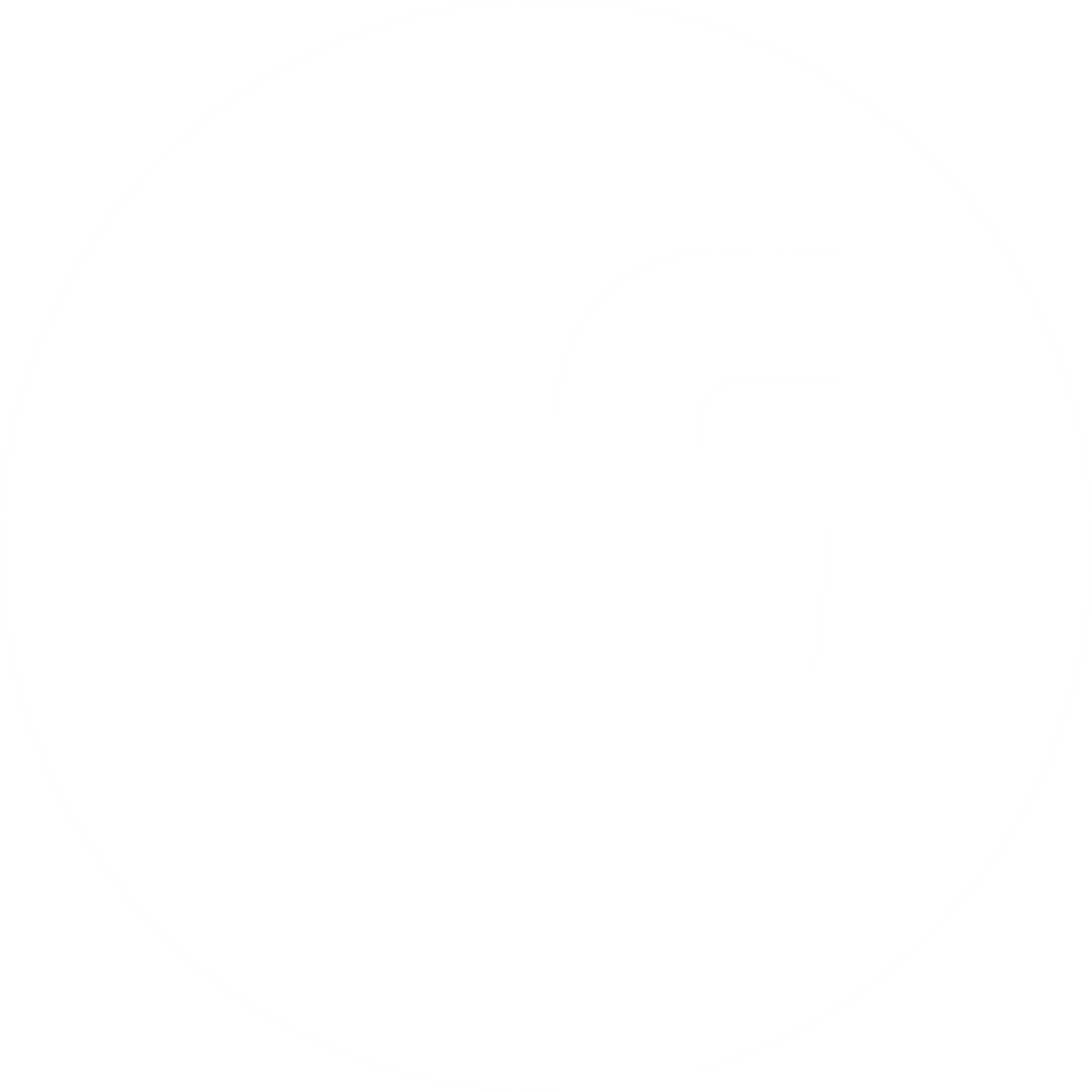 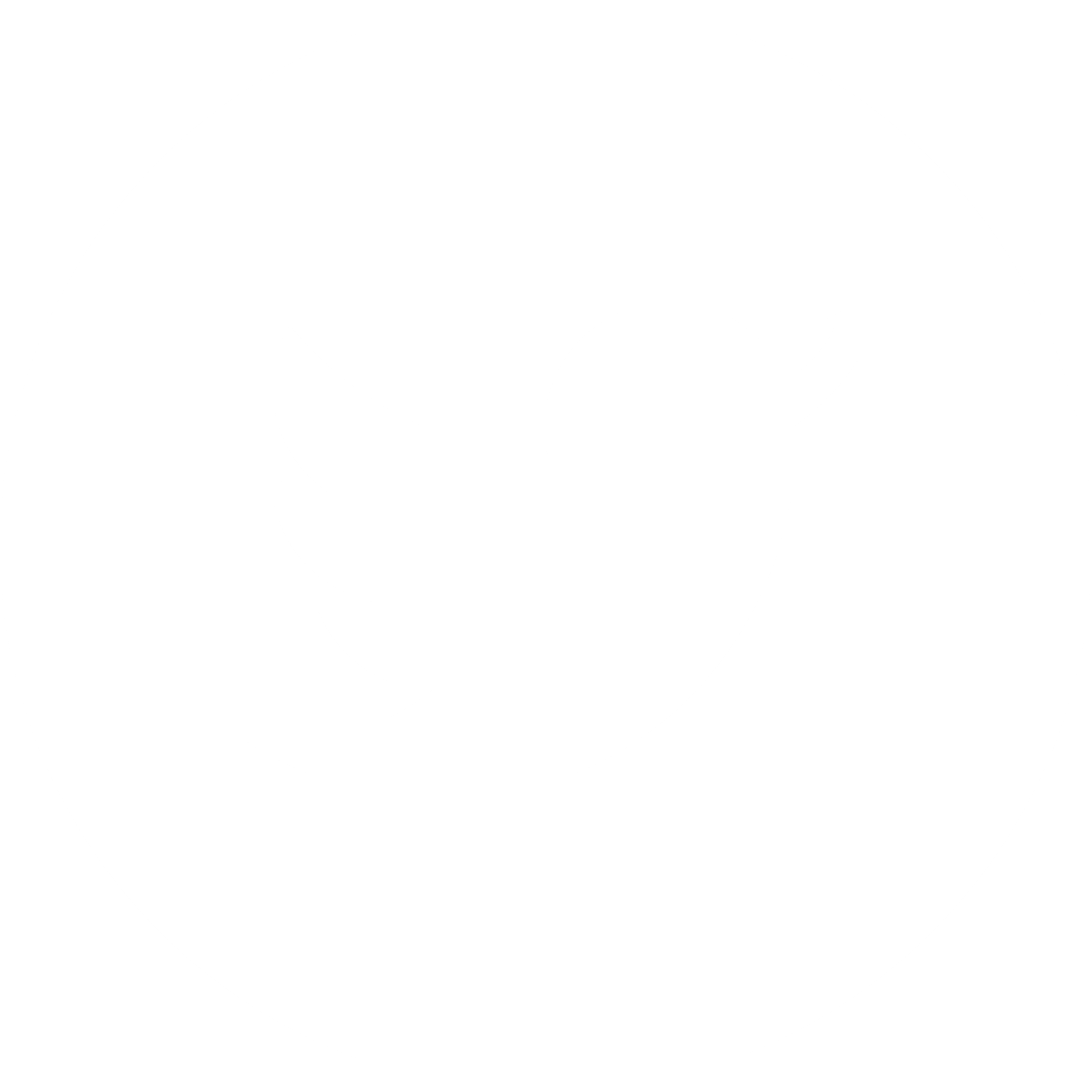 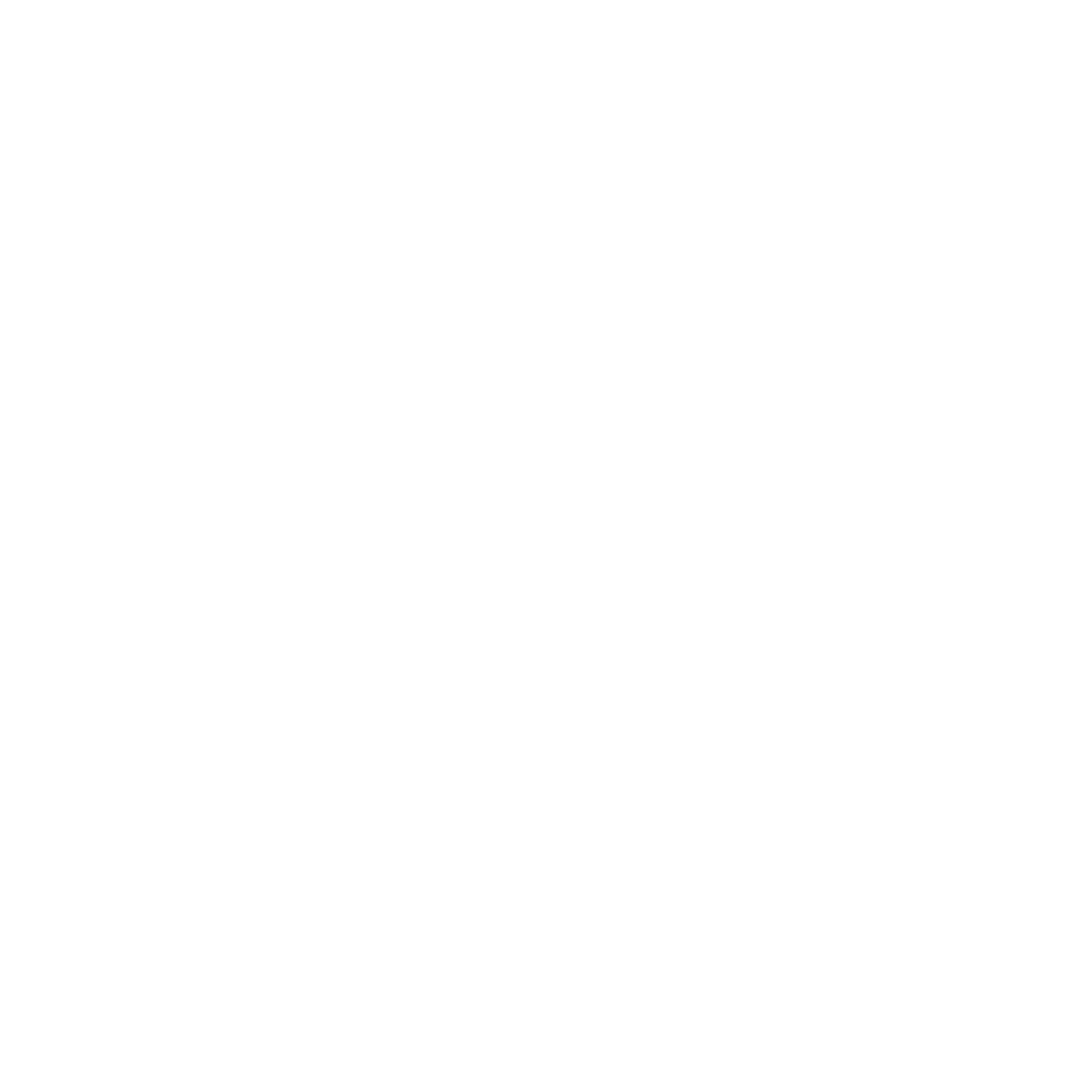 Get In Touch
THANK YOU
THANK YOU
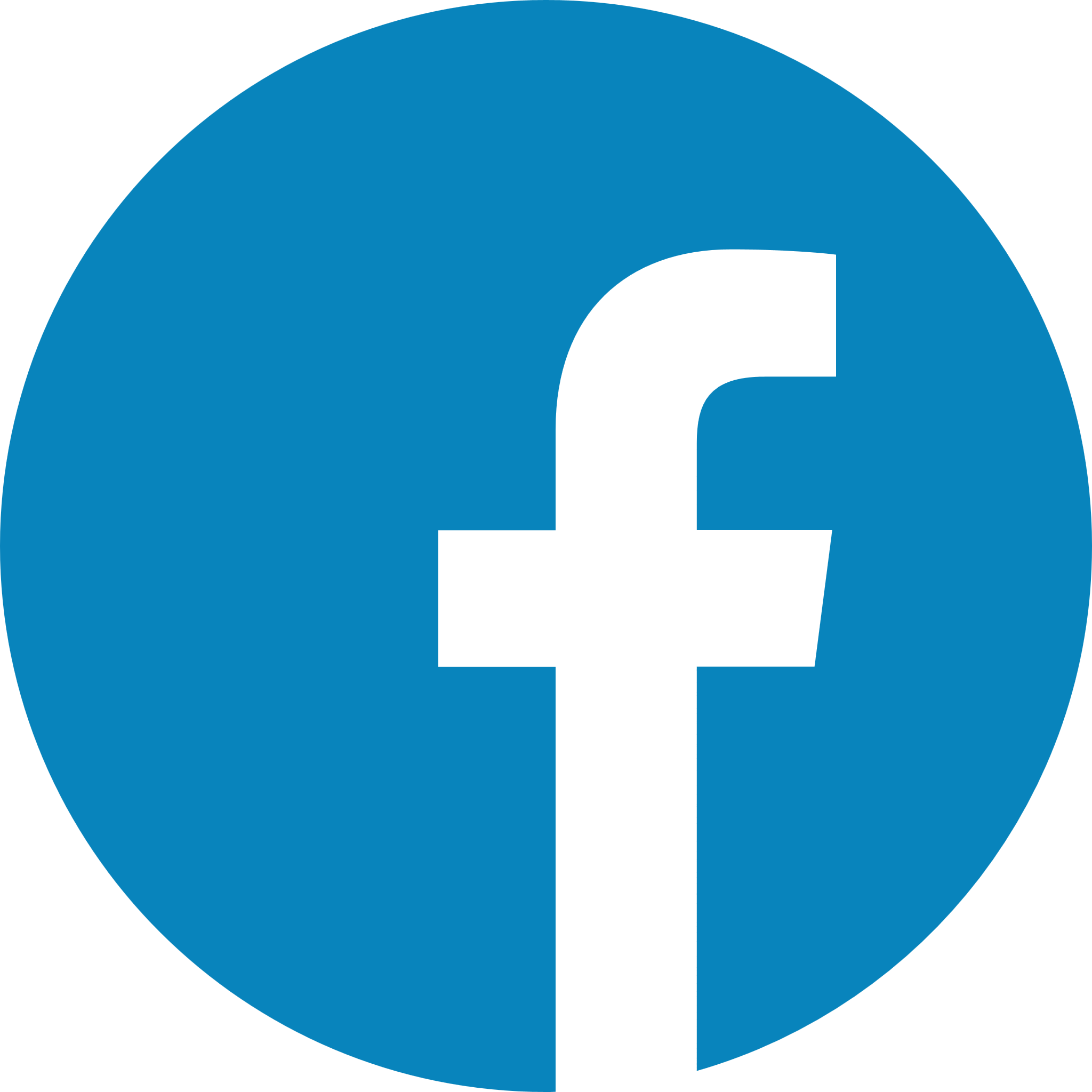 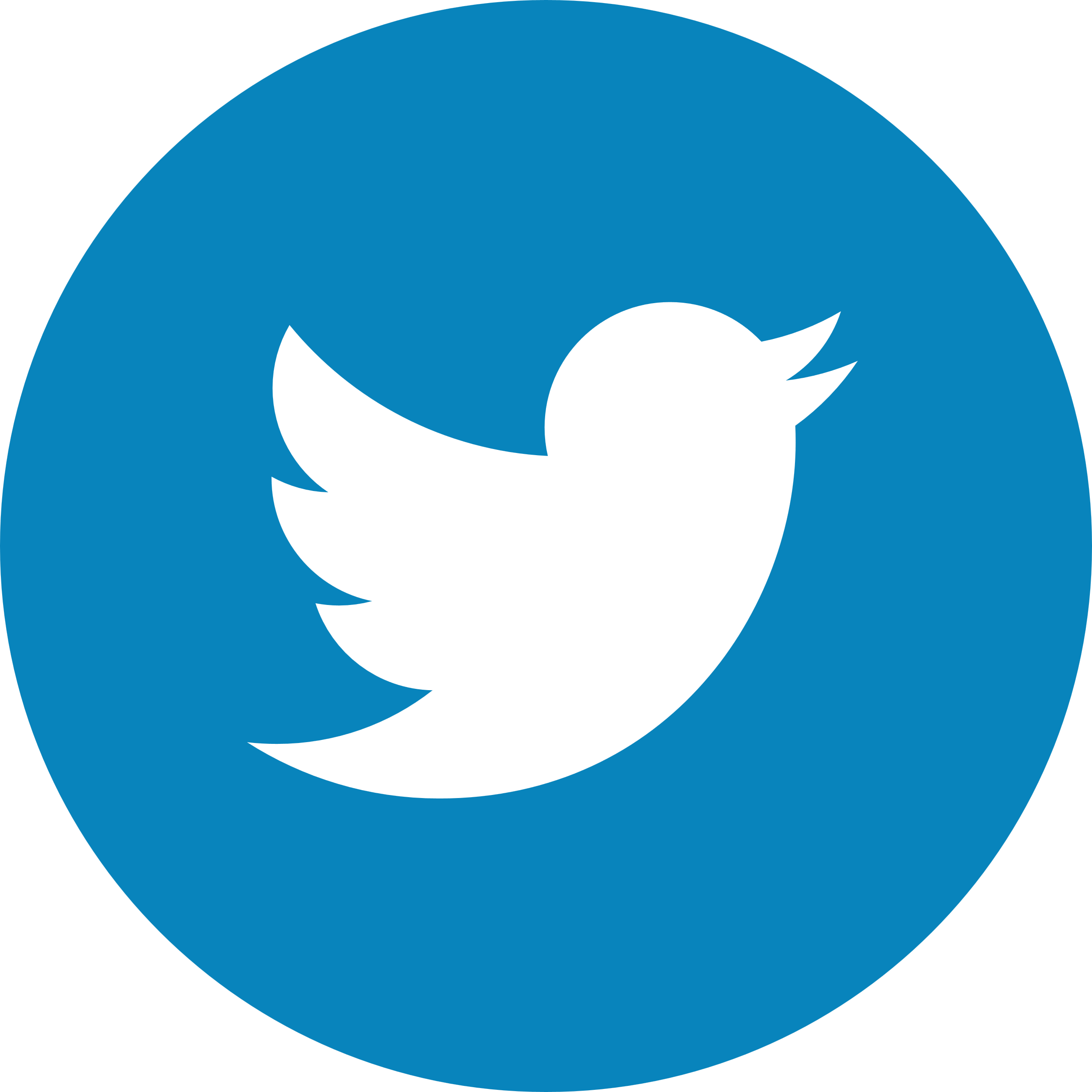 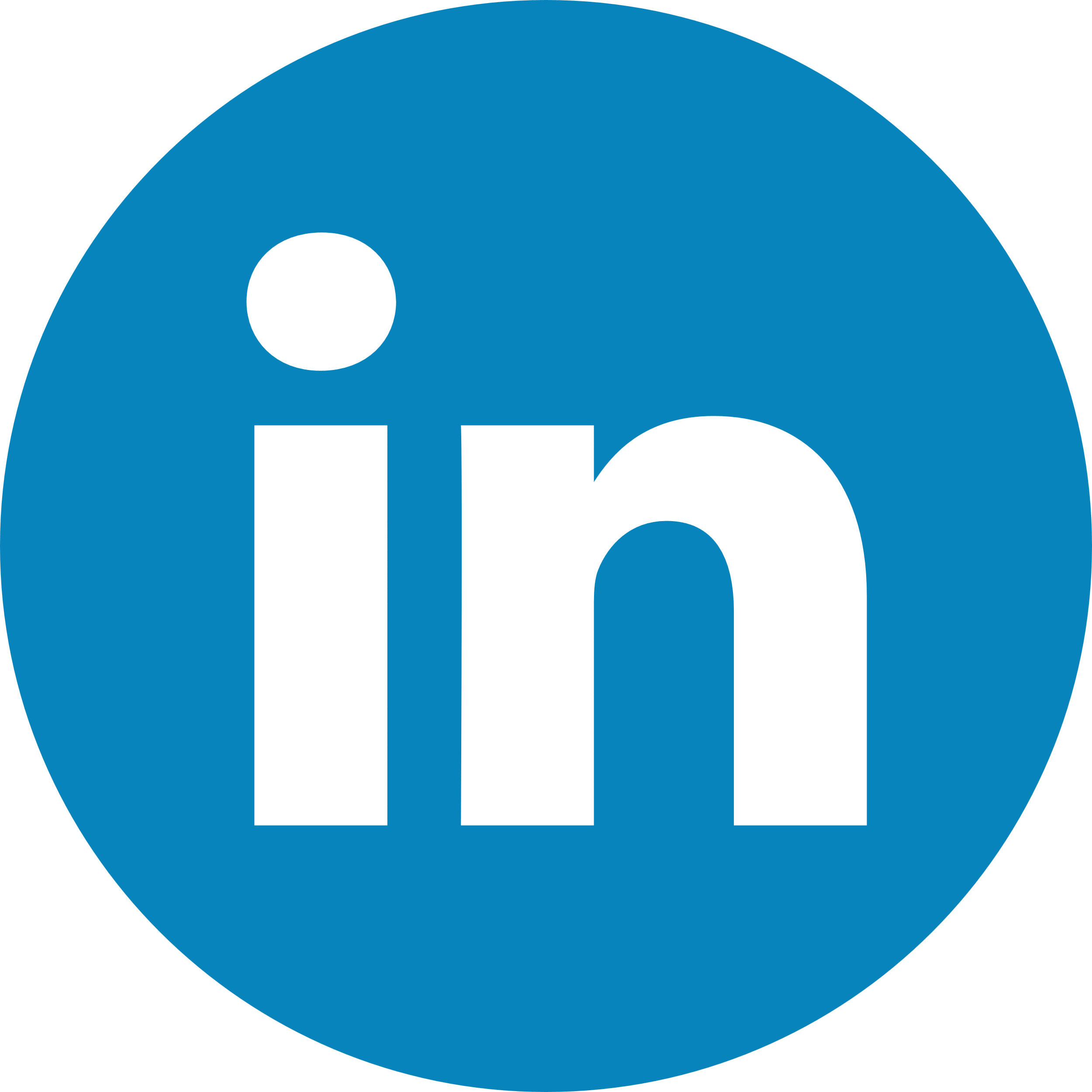 Get In Touch
THANK YOU
THANK YOU
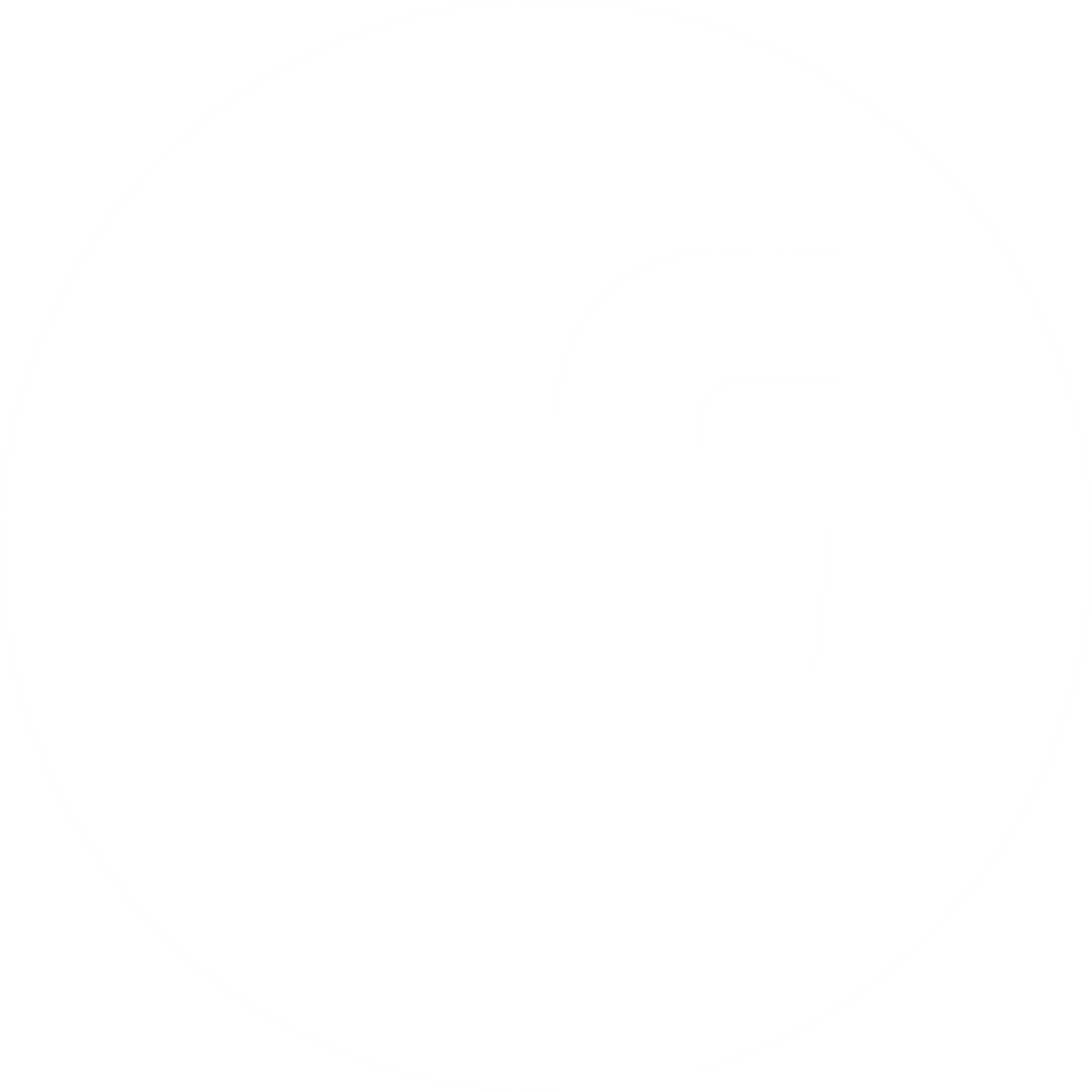 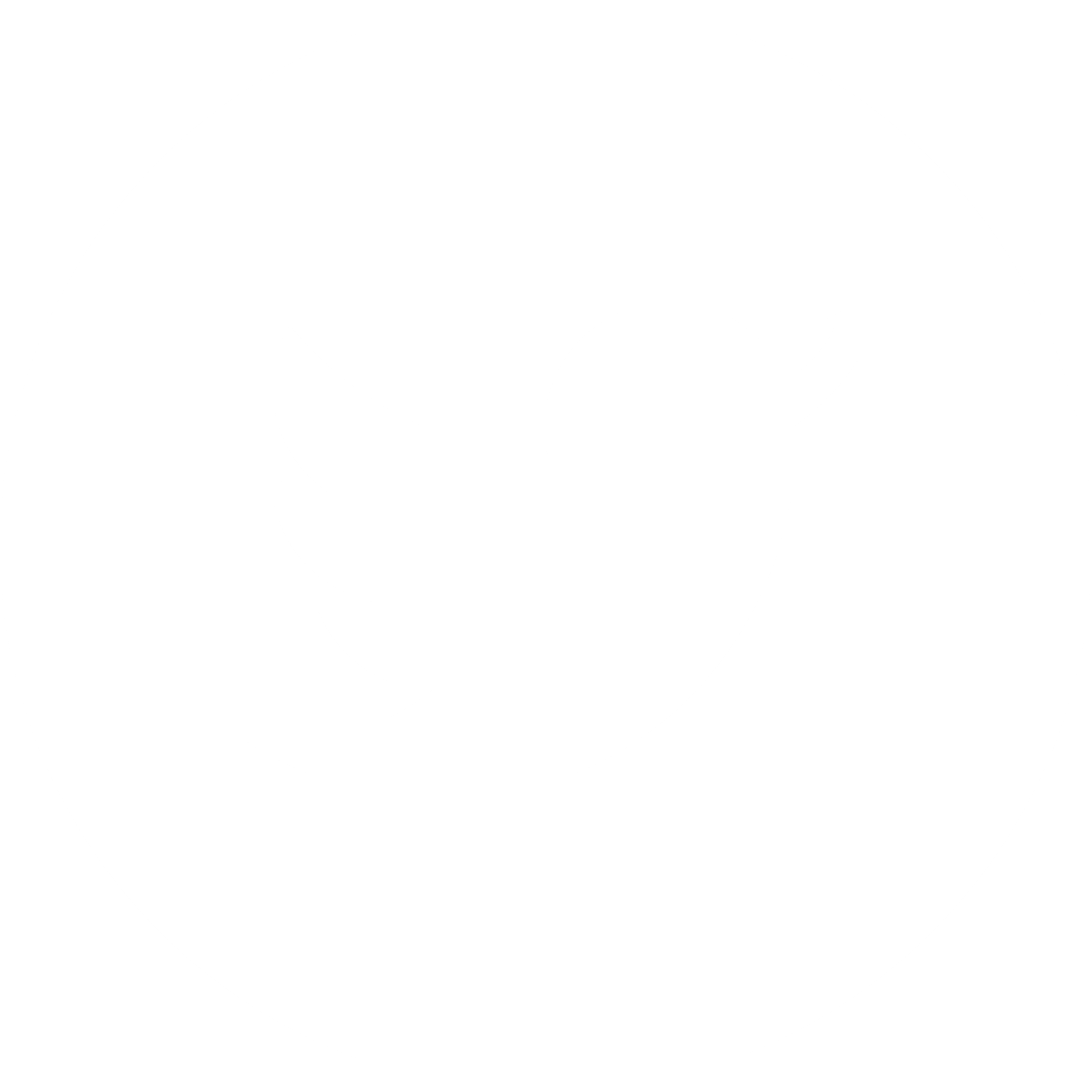 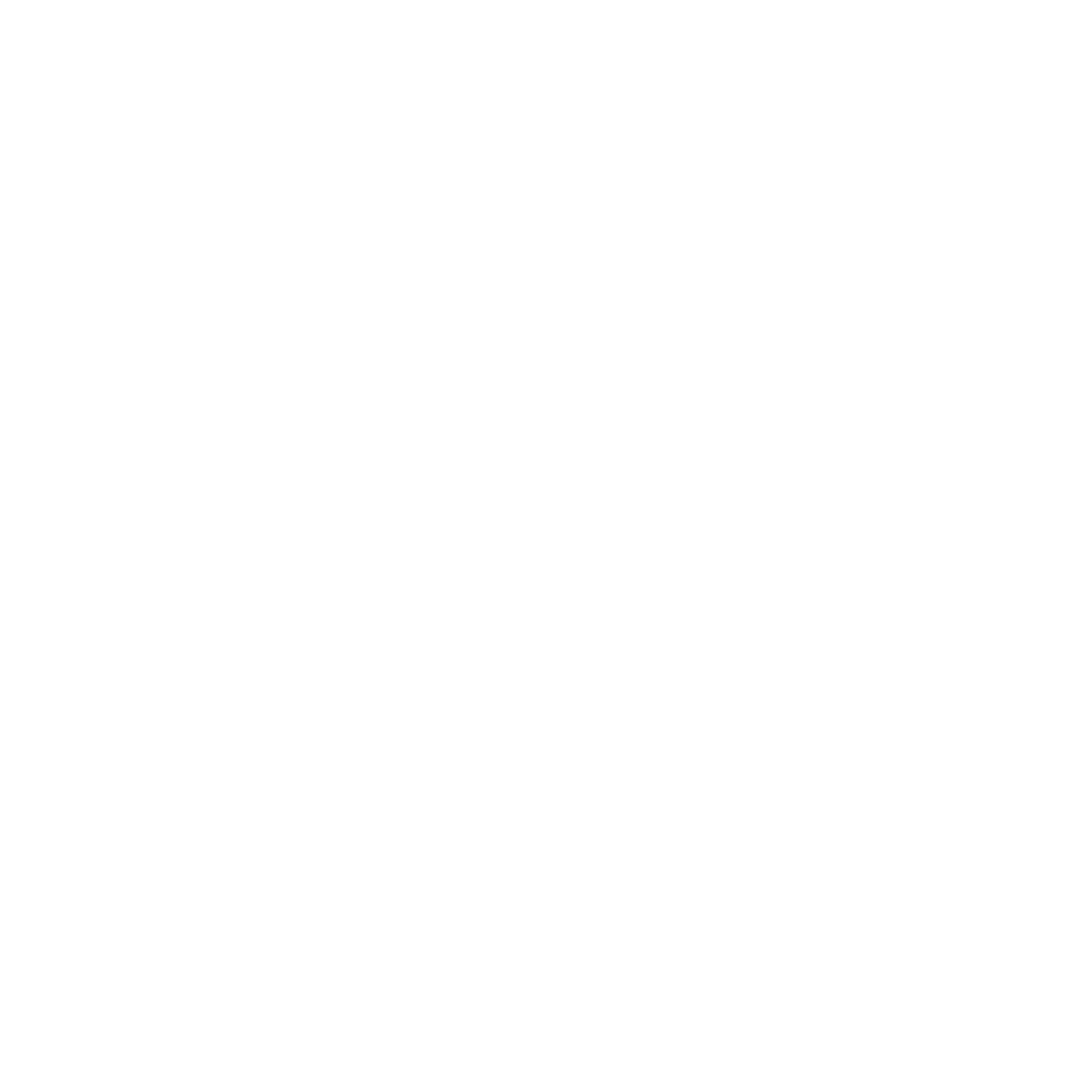 Thank You
THANK YOU
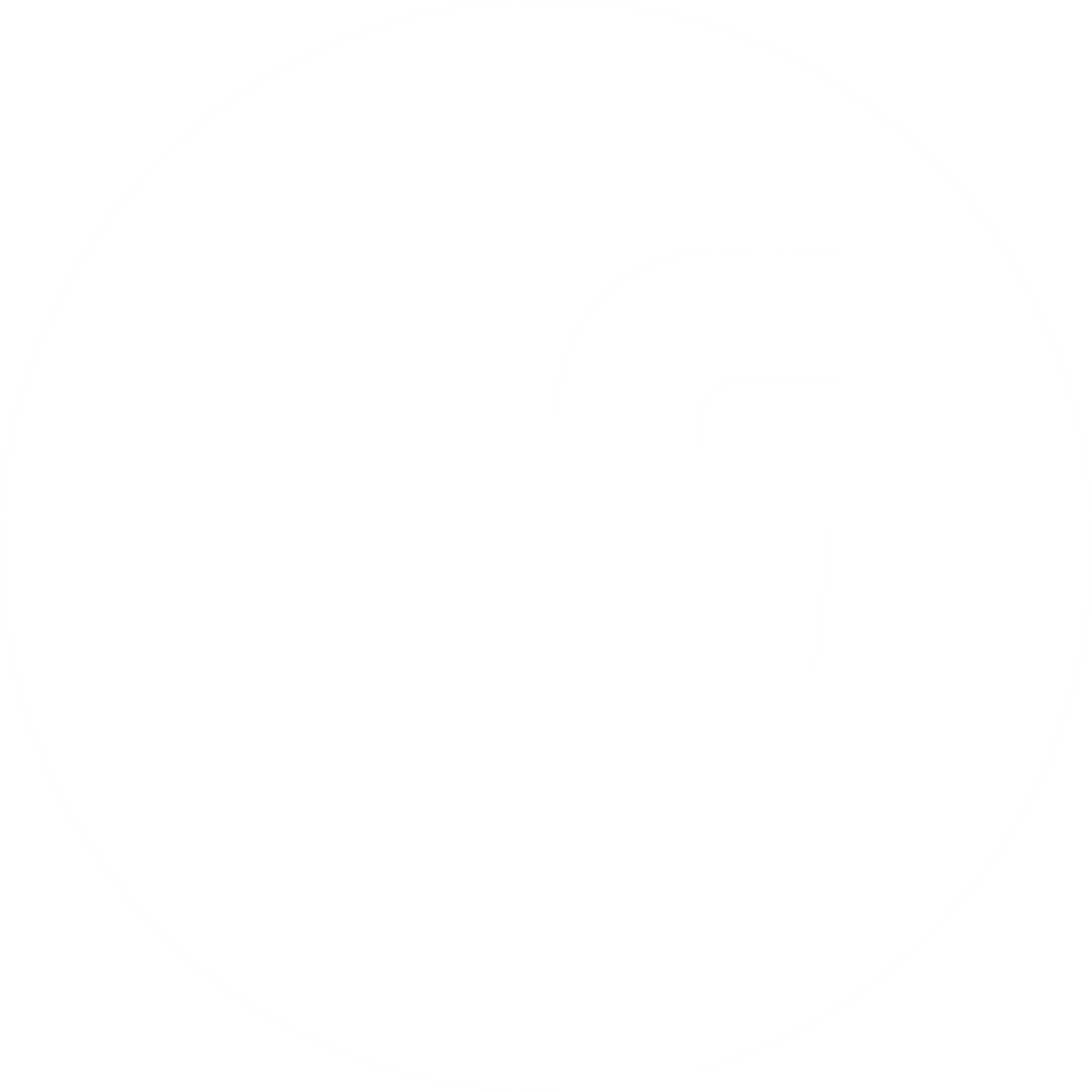 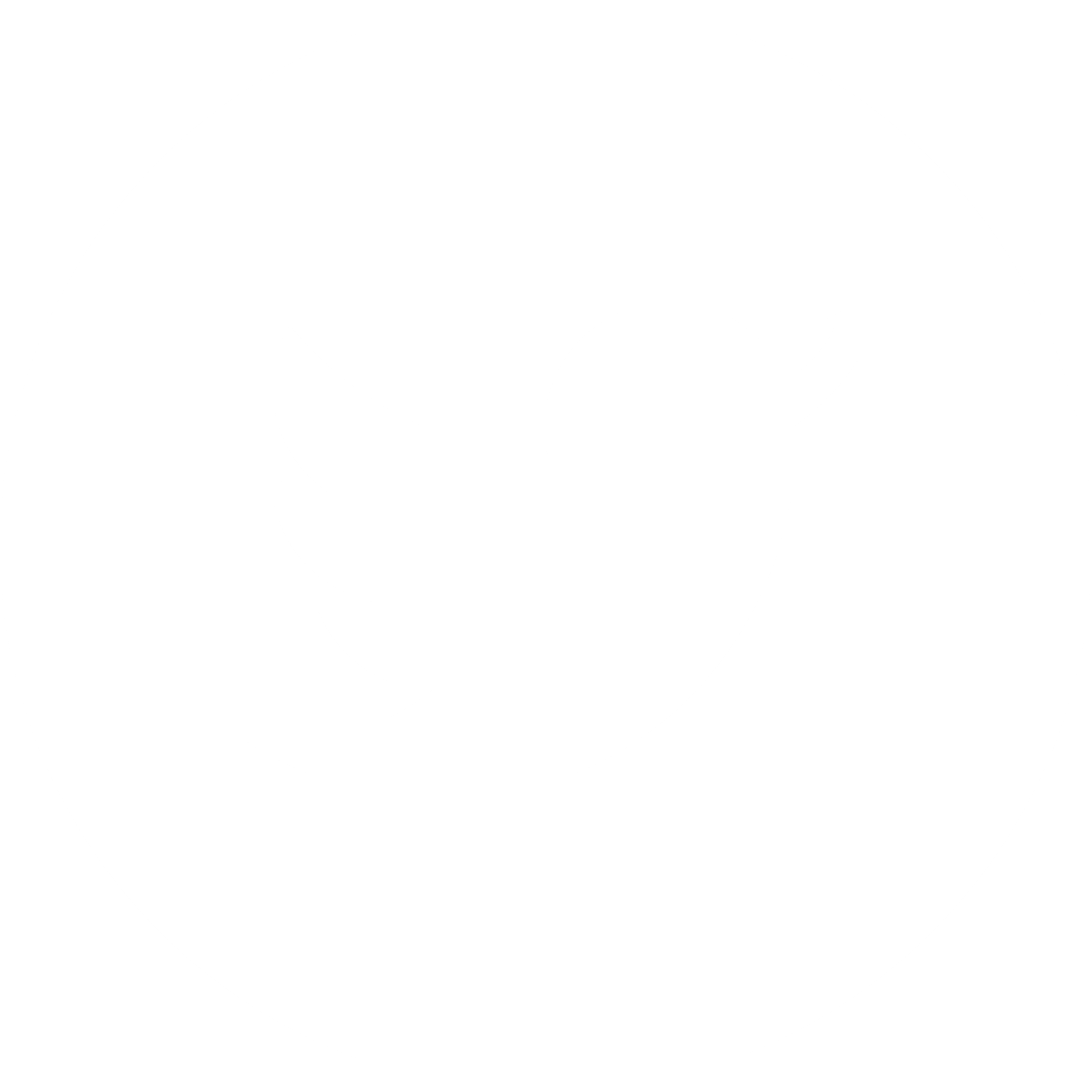 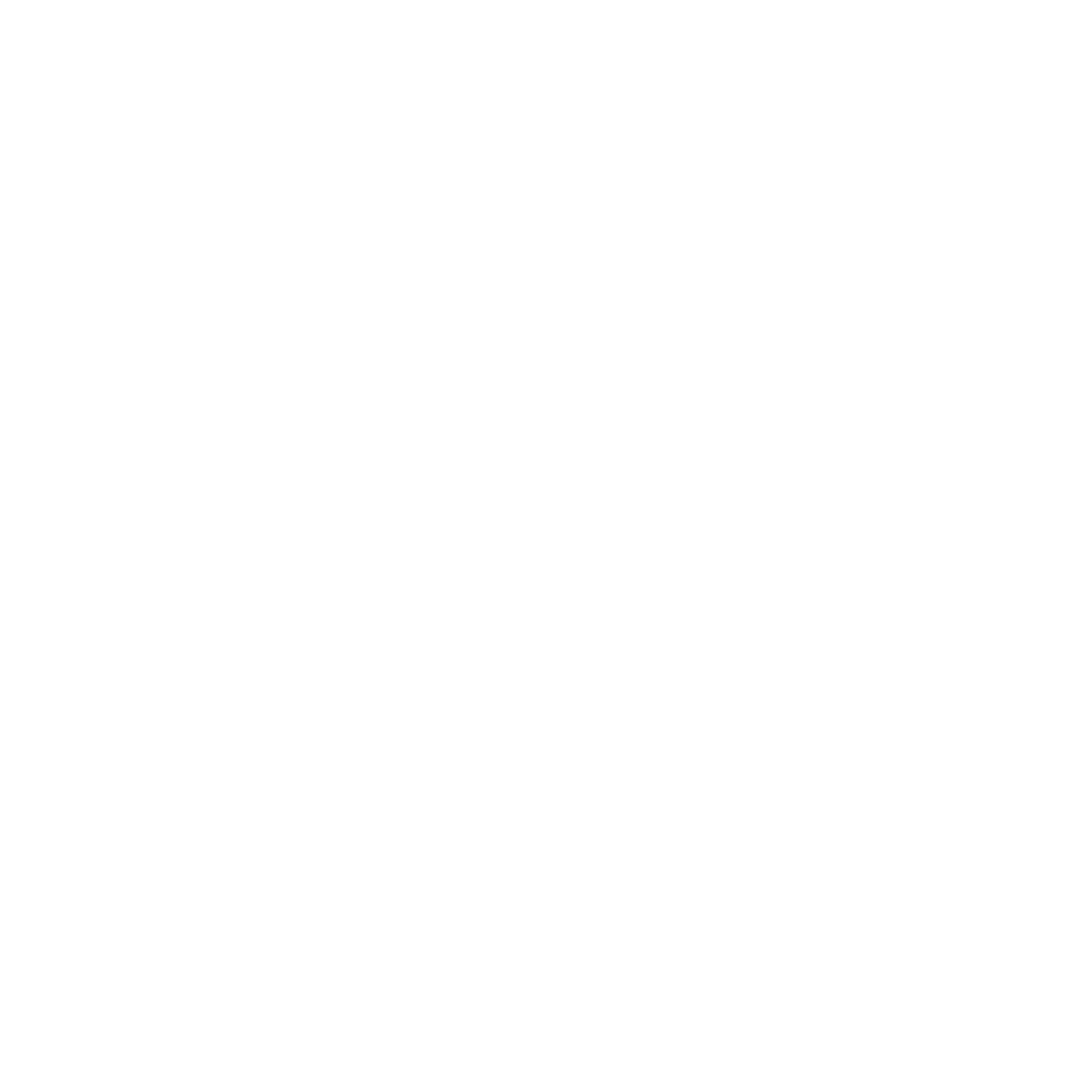